САБИРАЊЕ ВИШЕ
 ТРОЦИФРЕНИХ БРОЈЕВА 
 (обрада)
МАТЕМАТИКА 4. РАЗРЕД
У овој наставној јединици научићеш сабирати више троцифрених бројева користећи својства сабирања.
Наставна јединица се налази у вашем уџбенику на
      странама 105 и 106.
МАТЕМАТИКА 4. РАЗРЕД
Подсјетимо се на основна својства сабирања:
КОМУТАТИВНОСТ
а + b = b + a
AСОЦИЈАТИВНОСТ
(a + b) + c = a + (b + c)
(346 + 254) + 300 = 600 +300=900
 346 + (254 + 300) = 346 + 554 = 900
430 + 80 = 510
80 + 430 = 510
Примјеном својства здруживања сабирака може се израчунати и збир четири, пет или више сабирака.
МАТЕМАТИКА 4. РАЗРЕД
1. задатак
Израчунај и напиши збирове сљедећих бројева:
а) 238, 425 и 158.
 
   (238 + 425) + 158 = 663 +158 = 821
    238 + (425 + 158) = 238 + 583 = 821
б) 107, 98, 234 и 166.

  (107 + 98) + (234 +166) = 205 + 400 = 605
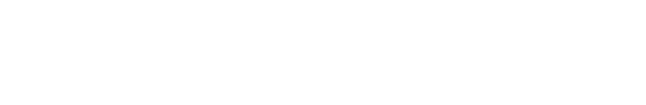 Израчунај збир :
а) пет најмањих узастопних троцифрених бројева.
2. задатак
100 + 101+102 +103 + 104 = ?
100 + 101 + 102 + 103 + 104 = 510
б) пет узастопних непарних троцифрених бројева, почевши 
     од  130.
131 + 133 + 135 + 137 + 139 = ?
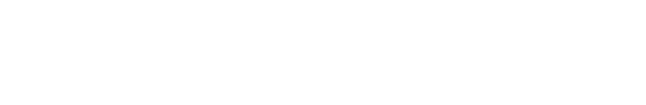 3. задатак
Израчунај на најлакши начин вриједност израза :

 163 + 474 + 237 = (163 +237) + 474 = 400 + 474 = 874
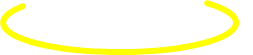 82+326 +118 + 234 = (82+118) + (326+234) =200 + 560 = 760
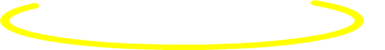 Која сте својства сабирања користили да би сабирање урадили на најлакши начин?
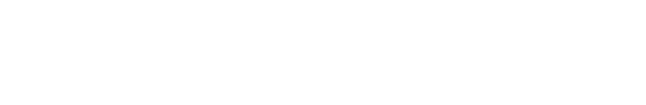 4. задатак
Напиши израз и израчунај његову вриједност:

а) збир бројева 215 и 158 увећај за 178.
(215+158) +178 = 373+178=551
б) збир бројева 284 и 145 увећај збиром бројева 251 и 192.
(284+145) + (251+192) = 429 + 443= 872
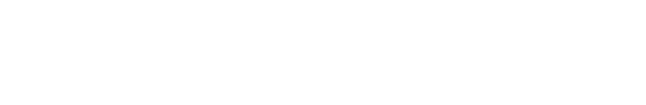 5. задатак
У једном роју је било 238 пчела. У другом је било 119 више него у првом, а у трећем су биле 262 пчеле.
Колико је укупно било пчела?
238 + (238 +119) + 262 = 238 + 357 + 262= (238 + 262) + 357 =         	                                   = 500 + 357 =  857
Укупно је било 857 пчела.
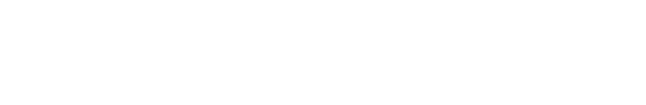 Задаци за самосталан рад:
Урадите задатке у уџбенику на странама 105 и 106.
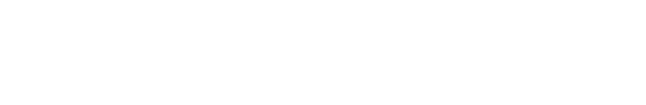